Future Plans
Tiziana Ferrari
EGI.eu Technical Director
Tiziana.Ferrari@egi.eu

EGI-InSPIRE Final Review
Amsterdam, 13 February 2015
ERA in 2014 – National dimension
Incomplete national roadmaps for Research and e-Infrastructures with a few exceptions
Lack of e-Infrastructure capabilities for multidisciplinary research in some countries
Non organized landscape of multiple service providers and research communities  no coordinated service provisioning 
Different access policies for user groups in each access
E.g. Long tail of Science,  SME/industry, education
Fragmented national landscapes hinder the sustainability of infrastructures of European dimensions
2
Future Plans
13/02/2015
ERA in 2014 – European dimension
e-Infrastructure Commons not fully achieved yet
Incomplete technical interoperability, different access policies
the “Commons” economic principle of e-Infrastructures today is only applicable with GEANT, thanks to the funding scheme that allows coordinated resource management across Europe
Different funding schemes for European e-Infrastructures can compromise persistency, going commercial is not a solution
Lack of one ‘backbone’ of European ICT capabilities 
E-Infrastructures and RIs should be components of the same research system
Risk of unnecessary competition and duplication
No schemes for cross-border procurement of services
Co-development, user-driven development existing where bilateral agreements are in place
3
Future Plans
13/02/2015
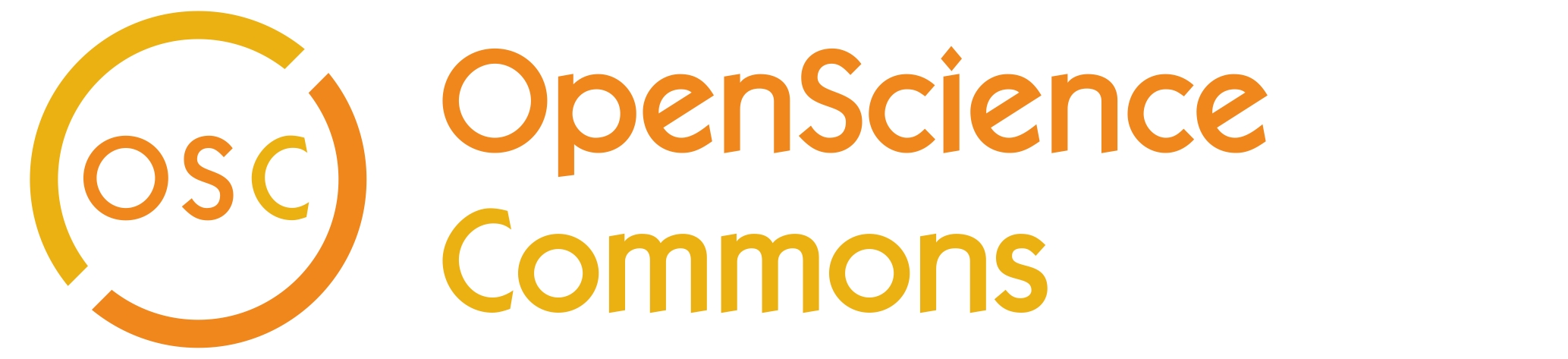 Requiring the involvement of 
E-Infrastructures
Data providers
Research Infrastructures
Competence Centres
4
Future Plans
13/02/2015
e-Infrastructure/RI Commons:Plans 1/3
A common e-Infrastructure “backbone” of services
E-Infrastructure/RI coordinated capacity procurement and management 
E-Infrastructure services
RI-specific services
Common policies for access
Open Science Commons Governance
5
Future Plans
13/02/2015
e-Infrastructure/RI Commons:Plans 2/3
Development of the EGI Core Infrastructure Platform and evolution towards e-Commons
AAI  wider adoption of federated IDM, Attribute Authorities, policies and pilots
Requirements, policy, technology, experimentation, adoption
EGI Marketplace  discoverability of services
Accounting, monitoring
Technical, policy and operations harmonization including security operations
6
Future Plans
13/02/2015
e-Infrastructure/RI Commons:Plans 3/3
Sustainability
RI and e-Infrastructure business models Economies of scale in capacity planning, joint procurement, sharing
National and European integrated roadmap
Services for transnational access and related business model
European open research data cloud
Discover  Access  Analyze  Deposit and reuse
Commercial and research exploitation of data in a few reference research segments
7
Future Plans
13/02/2015
Open Data Commons:Challenges
Lack of a certified pan-European distributed archiving facility integrated with an environment for testing/deployment of applications for reuse of open data 
Accessible to all, federating existing facilities
Lack of easy to use domain-specific metadata ingestion services
8
Future Plans
13/02/2015
Open Data Commons:Plans
Develop a Federated Open Data Solution 
Integrated with a federated European community-cloud IaaS and its consolidation
Co-locating and federating open data and higher-level services on cloud
Including EUDAT capabilities and long-term data preservation services
Certification of data archives
Data Accounting
Collaboration with RDA
Open data value chain, SMEs and Industry
9
Future Plans
13/02/2015
Knowledge Commons:Challenges
Different organizations providing support to open data, data management planning, HTC and cloud, HPC
Lack of integrated competence centres for data, HTC, cloud
No one-stop shop for user communities
Lack of coordination of training programmes
10
Future Plans
13/02/2015
Knowledge Commons:Plans
Distributed Competence Centre
Integrated Centres of Excellence for Data, HTC and Cloud, HPC
Coordinated training programme
With participation of research communities/RIs
Knowledge transfer including private sector
Network of competence centres for: BBMRI, DARIAH, EISCAT-3D, ELIXIR, EPOS, INSTRUCT, LifeWatch, environment
11
Future Plans
13/02/2015
User Engagement and Innovation
Co-development to ensure user-driven technical innovation	
Use case calls (coordinated together by e-Infrastructures)
Integrated actions promoting the adoption of
The adoption of Standards
The adoption of e-Infrastructure services
Developing cost models
User contribution to SaaS operations costs
12
Future Plans
13/02/2015
Strategy & Business Development
Strategic planning and execution periodic revision
Evolution of EGI as a open Market Place
Support free-at-point/pay-for use
Catalogue for services, software, data, etc.
Automation of service requests management
Integration in other market places/catalogues
E.g., Helix Nebula, GEANT Cloud Catalogue
Analysis of Procurement schemes
E.g., PCP, PPI
SME and Industry engagement
SME/Industry as providers of services for the ERA
SME/Industry for the exploitation of research results
13
Future Plans
13/02/2015
Summary
e-Infrastructure and RI Commons
Knowledge Commons
Open Data Commons
User engagement 
Business Development
14
Future Plans
13/02/2015
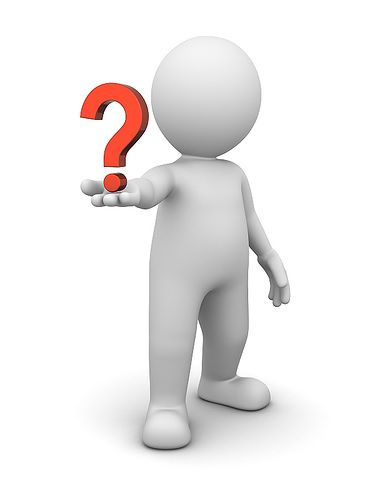 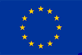 Members of the EGI-InSPIRE collaboration thank the EC for supporting EGI
15
Future Plans
13/02/2015